Ingenium
Les polluants dans votre environnement:Introduction pour les classes
Collage
Liste d’activités
Liste d’activités (1)
Activité 1.1 	Réfléchir-Jumeler-Partager : La pollution par rapport aux déchets
Activité 1.2 	Qui rejette des polluants?
Activité 1.3 	 Introduction à l’INRP
Activité 1.4 	Destins des polluants - Intro
Liste d’activités (2)
Activité 1.5Cartes de destin des polluants
Activité 1.6Explorer le destin d’un polluant d’intérêt
Activité 2.1Qui rejette des polluants dans notre collectivité?
Activité 2.2Recycler ou ne pas recycler?
Liste d’activités (3)
Activité 2.3Rejets accidentels
Activité 3.1Facteurs géographiques - Pour quelle raison les établissements qui rejettent des polluants sont-ils situés où ils sont?
Activité 3.2Les polluants rejetés plus loin peuvent-ils avoir une incidence sur notre eau?
Activité 4Personnel de l’INRP : Voies pédagogiques
Activité 1.1: Réfléchir-Jumeler-Partager : La pollution par rapport aux déchets
Activité 1.1
[Speaker Notes: Réfléchir-Jumeler-Partager : Écrivez le mot « POLLUTION » au tableau et demandez aux étudiants de contribuer à la définition générale (ou à une partie de la définition) sur des papillons adhésifs (ou sur une plateforme de remue-méninges en ligne, comme Google Jamboard). La nature des réponses des étudiants peut varier, englobant des définitions (ou des parties de définitions), des exemples, des effets ou des sources pour chacune. 

Demandez aux étudiants d’échanger leurs réflexions avec leur voisin pour rédiger un projet de définition à partager avec la classe.  

Rétroaction avec toute la classe : Créez un projet de définition commun pour le mot « pollution ».

Ajoutez le mot « DÉCHETS » au tableau et demandez aux étudiants de discuter avec leur voisin de la différence entre les termes « pollution » et « déchets ».

Rétroaction avec toute la classe : Discussion sur la différence entre les mots « pollution » et « déchets ». Indice : L’eau est un produit de résidus de la combustion; l’oxygène est un produit de résidus de la photosynthèse.

Synthèse – Restez le plus fidèle possible aux mots des étudiants pour fournir des définitions coconstruites des mots « pollution » et « déchets ». En bref, la pollution est l’introduction de substances considérées nuisibles à la santé des humains ou de l’environnement. Les substances produites comme sous-produit d’un processus et qui ne sont plus utiles ou requises pour ces processus sont classées comme étant des déchets. La pollution entraîne toujours des conséquences négatives, tandis que les conséquences des déchets dépendent du point de vue. Par exemple, l’oxygène, le produit de résidus de la photosynthèse, est nécessaire à la vie humaine, l’eau est le produit de résidus de la combustion, et le CO2 est le produit de résidus de la combustion des combustibles fossiles. Dans ces exemples, l’O2, le H2O et le CO2 sont tous des produits de résidus, mais seulement le CO2 contribue à la pollution. En fait, certaines personnes y font référence comme étant la « pollution attribuable aux déchets ». De plus, un pays ou une ville peut produire plus de déchets que d’autres, mais il est possible que leur système de gestion des déchets atténue leurs effets (% de rétablissement, de traitement) et ainsi évite que les déchets deviennent de la pollution.  Les étudiants peuvent-ils trouver leurs propres exemples de pollution et de déchets?

Finalement, ajoutez le mot « POLLUANT » au tableau. Les étudiants devraient pouvoir déduire qu’il s’agit d’une substance qui a le potentiel de causer de la pollution (s’il n’est pas géré adéquatement).]
Activité 1.2: Qui rejette des polluants?
L’Inventaire national des rejets de polluants
Qu’est-ce que l’Inventaire national des rejets de polluants (INRP)?
L’Inventaire national des rejets de polluants (INRP)
Qu’est-ce que l’Inventaire national des rejets de polluants (INRP)?
L’INRP est un répertoire géré par Environnement et Changement climatique Canada qui recueille de l’information d’établissements industriels, commerciaux et institutionnels canadiens sur les rejets (dans l’air, l’eau et la terre), la destruction et les transferts de plus de 300 substances et polluants préoccupants. 
Les propriétaires ou les exploitants d’établissements qui remplissent les exigences doivent déclarer leurs rejets à l’INRP sur une base annuelle.
[Speaker Notes: Les réponses anticipées peuvent comprendre des catégories générales, comme les manufactures, ou plus spécifiques, comme les usines de pâtes et papiers. Pour les amener à être plus précis, demandez aux étudiants de fournir des exemples d’établissements qui fabriquent possiblement des polluants ou les produisent comme sous-produits.]
Remue-méninges : établissements
Remue-méninges : Quels types d’établissements peuvent faire des déclarations à l’INRP? Compare your answers to the NPRI data!
Comparez vos réponses aux données de l’INRP!https://public.tableau.com/app/profile/ingenium5439/viz/NPRIStudentDashboard/Instructions
[Speaker Notes: Anticipated answers might include general categories such as factory or more specific like a pulp and paper mill. To help prompt more specificity, ask students to provide examples of facilities that might manufacture pollutants or produce them as by-products.]
Comment fonctionne le tableau de bord de l’INRP pour les étudiants?
[Speaker Notes: Anticipated answers might include general categories such as factory or more specific like a pulp and paper mill. To help prompt more specificity, ask students to provide examples of facilities that might manufacture pollutants or produce them as by-products.]
Quels types d’établissements peuvent faire des déclarations à l’INRP? (1)
Allez au tableau de bord de l’INRP pour les étudiants (activité 1.5).
Cliquez sur un secteur pour vous donner une idée des types d’établissements inscrits (décliquez le secteur pour réinitialiser).
[Speaker Notes: Les réponses anticipées peuvent comprendre des catégories générales, comme les manufactures, ou plus spécifiques, comme les usines de pâtes et papiers. Pour les amener à être plus précis, demandez aux étudiants de fournir des exemples d’établissements qui fabriquent possiblement des polluants ou les produisent comme sous-produits.]
Quels types d’établissements peuvent faire des déclarations à l’INRP? (2)
Questions de réflexion :
Les établissements sont-ils tous industriels?
Les établissements sont-ils tous des entreprises privées?
Combien d’établissements ont déclaré le rejet de polluants au cours de la dernière année?
Sur le tableau de bord, le titre indique « Rejets par secteur ».  Qui souhaiterait contribuer à la définition du mot « secteur »?
[Speaker Notes: Les réponses anticipées peuvent comprendre des catégories générales, comme les manufactures, ou plus spécifiques, comme les usines de pâtes et papiers. Pour les amener à être plus précis, demandez aux étudiants de fournir des exemples d’établissements qui fabriquent possiblement des polluants ou les produisent comme sous-produits.]
Qu’est-ce qu’un secteur?
Un secteur est une façon de regrouper les entreprises selon les types d’activités qu’elles effectuent pour produire des biens ou des services.
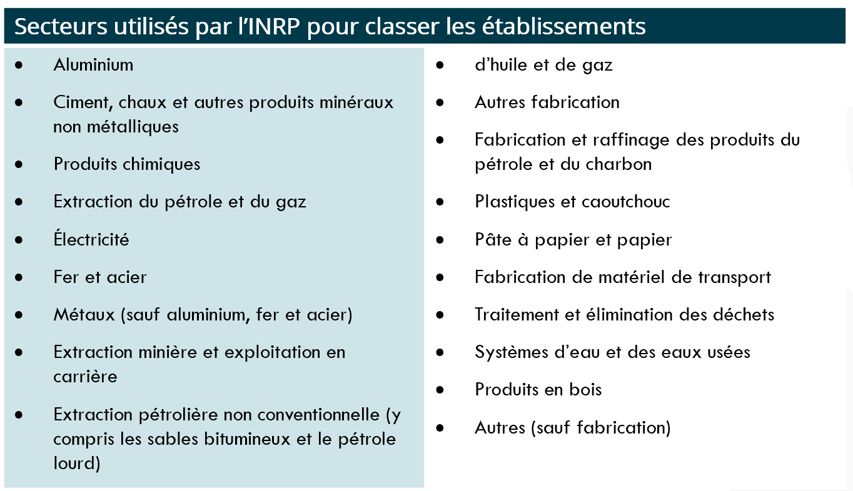 Carte de l’INRP par secteur
Activité 1.3: Introduction à l’INRP
Quelle information est déclarée à l’INRP?
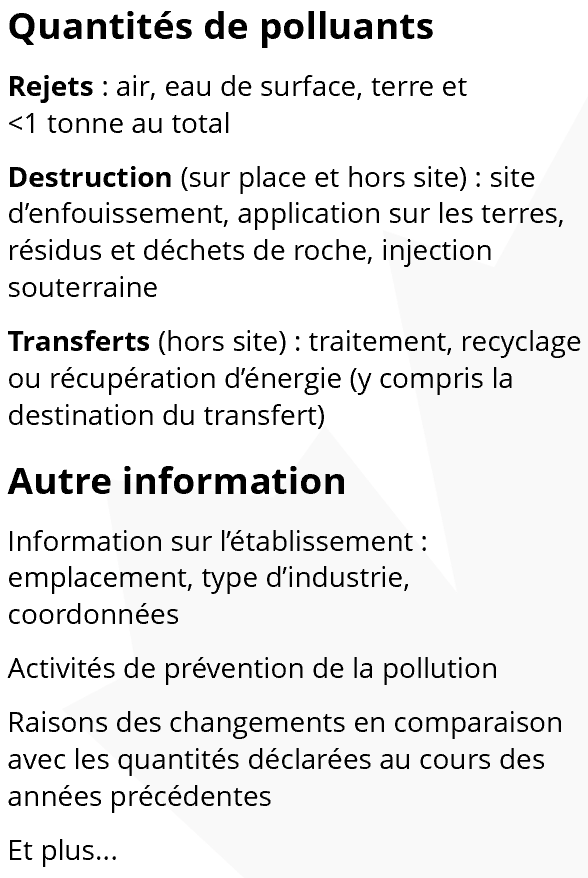 [Speaker Notes: L’INRP maintient un relevé des quantités de rejets sur place d’un établissement dans l’eau, l’air ou la terre. Dont les suivants :
rejets de cheminées dans l’air;
émissions figitives  ( https://www.canada.ca/fr/environnement-changement-climatique/services/inventaire-national-rejets-polluants/glossaire.html#e) (p. ex., souffleries de ventilation, tas de copeaux, poussière de chargement);
poussière de route;
fuites et déversements accidentels dans l’eau, l’air et la terre.

2. Outre ces rejets, l’INRP recueille des données sur les transferts hors site pour le traitement et la destruction, comme les déplacements de substances de l’INRP contenues dans des matériaux envoyés pour :

l’incinération; 
le traitement chimique ou biologique;
le traitement dans une usine municipale de traitement des eaux d’égout;
la destruction hors site : site d’enfouissement, application sur les terres, injection souterraine, etc.

3. L’INRP recueille également des données sur les transferts hors site pour recyclage, p. ex.,

la récupération d’énergie,
la récupération de solvants, etc.

4. Finalement, l’INRP recueille aussi des données sur la destruction sur place, c.-à-d. :
un site d’enfouissement sur place;
l’application sur les terres;
l’injection souterraine;
les résidus et déchets de roche; etc. 
D’autres informations générales sont également demandées, comme des renseignements sur le code SCIAN de l’entreprise; les concentrations de certains polluants; si la substance est fabriquée, produite ou utilisée sur place; les coordonnées; des renseignements sur les plans de prévention de la pollution (P2); etc.]
Quelle information n’est PAS déclarée à l’INRP? (1)
L’INRP ne recueille pas de données sur les émissions provenant de sources ouvertes comme :
les émissions provenant d’autres pays qui entrent au Canada;
les émissions provenant du transport ou de l’agriculture;
[Speaker Notes: L’INRP ne recueille pas :

1. De données sur les émissions provenant de sources ouvertes, (https://www.canada.ca/fr/environnement-changement-climatique/services/inventaire-national-rejets-polluants/glossaire.html#s) p. ex., les émissions transfrontalières, les émissions des secteurs du transport et de l’agriculture. D’un autre côté, l’Inventaire des émissions de polluants atmosphériques (IEPA) (https://www.canada.ca/fr/environnement-changement-climatique/services/polluants/inventaire-emissions-atmospheriques-apercu.html) produit des rapports qui comptent les sources ouvertes.
2. Ce ne sont pas tous les établissements canadiens qui doivent faire des déclarations à l’INRP. Certains n’atteignent pas les seuils de déclaration pour les substances, ne réalisent pas les activités cibles ou utilisent aucune des substances parmi plus de 300 substances inscrites dans l’inventaire. L’INRP ne fournit donc pas une vision complète de toutes les sources de pollution au Canada. Cependant, il offre un portrait global des rejets de polluants au fil du temps et pour la plupart des entreprises.

Exemples d’activités qui exigent une déclaration, peu importe les seuils :

La préservation du bois; l’incinération de la boue de systèmes de traitement des eaux usées ou la combustion de combustibles d’équipement stationnaire, comme l’incinération de déchets d’hôpitaux.
Ils fabriquent, traitent, utilisent ou rejettent des substances de l’INRP en quantité dépassant les seuils de déclaration.

Certaines substances ne se trouvant pas dans l’INRP peuvent être réglementées sous d’autres programmes d’Environnement et Changement climatique Canada (ECCC), notamment

le Programme de déclaration des gaz à effet de serre (PDGES) (https://open.canada.ca/data/fr/dataset/a8ba14b7-7f23-462a-bdbb-83b0ef629823);
l’Inventaire des émissions de polluants atmosphériques(APEI) (https://www.canada.ca/fr/environnement-changement-climatique/services/polluants/inventaire-emissions-atmospheriques-apercu.html);
l’Inventaire des émissions de carbone noir (https://www.canada.ca/fr/environnement-changement-climatique/services/polluants/inventaire-emissions-carbone-noir.html)]
Quelle information n’est PAS déclarée à l’INRP? (2)
Certains établissements canadiens n’ont pas besoin de faire de déclaration à l’INRP s’ils :
ne rejettent pas des quantités suffisantes des substances répertoriées;
n’exercent pas certaines activités spécifiques (les établissements doivent déclarer certaines activités, et ce, peu importe la quantité produite);
n’utilisent aucune des substances parmi plus de 300 substances inscrites dans l’inventaire;
emploient moins de 20 000 heures-employés (les établissements doivent déclarer certaines activités, et ce, peu importe le nombre d’heures-employés).
[Speaker Notes: L’INRP ne recueille pas :

1. De données sur les émissions provenant de sources ouvertes, (https://www.canada.ca/fr/environnement-changement-climatique/services/inventaire-national-rejets-polluants/glossaire.html#s) p. ex., les émissions transfrontalières, les émissions des secteurs du transport et de l’agriculture. D’un autre côté, l’Inventaire des émissions de polluants atmosphériques (IEPA) (https://www.canada.ca/fr/environnement-changement-climatique/services/polluants/inventaire-emissions-atmospheriques-apercu.html) produit des rapports qui comptent les sources ouvertes.
2. Ce ne sont pas tous les établissements canadiens qui doivent faire des déclarations à l’INRP. Certains n’atteignent pas les seuils de déclaration pour les substances, ne réalisent pas les activités cibles ou utilisent aucune des substances parmi plus de 300 substances inscrites dans l’inventaire. L’INRP ne fournit donc pas une vision complète de toutes les sources de pollution au Canada. Cependant, il offre un portrait global des rejets de polluants au fil du temps et pour la plupart des entreprises.

Exemples d’activités qui exigent une déclaration, peu importe les seuils :

La préservation du bois; l’incinération de la boue de systèmes de traitement des eaux usées ou la combustion de combustibles d’équipement stationnaire, comme l’incinération de déchets d’hôpitaux.
Ils fabriquent, traitent, utilisent ou rejettent des substances de l’INRP en quantité dépassant les seuils de déclaration.

Certaines substances ne se trouvant pas dans l’INRP peuvent être réglementées sous d’autres programmes d’Environnement et Changement climatique Canada (ECCC), notamment

le Programme de déclaration des gaz à effet de serre (PDGES) (https://open.canada.ca/data/fr/dataset/a8ba14b7-7f23-462a-bdbb-83b0ef629823);
l’Inventaire des émissions de polluants atmosphériques(APEI) (https://www.canada.ca/fr/environnement-changement-climatique/services/polluants/inventaire-emissions-atmospheriques-apercu.html);
l’Inventaire des émissions de carbone noir (https://www.canada.ca/fr/environnement-changement-climatique/services/polluants/inventaire-emissions-carbone-noir.html)]
Quelle information n’est PAS déclarée à l’INRP? (3)
Certaines substances ne se trouvant pas dans l’INRP peuvent être réglementées sous d’autres programmes d’Environnement et Changement climatique Canada (ECCC), notamment
le Programme de déclaration des gaz à effet de serre (PDGES);
l’ Inventaire des émissions de polluants atmosphériques (IEPA) – pour les émissions provenant de sources ouvertes;
l’ Inventaire des émissions de carbone noir.
[Speaker Notes: L’INRP ne recueille pas :

1. De données sur les émissions provenant de sources ouvertes, (https://www.canada.ca/fr/environnement-changement-climatique/services/inventaire-national-rejets-polluants/glossaire.html#s) p. ex., les émissions transfrontalières, les émissions des secteurs du transport et de l’agriculture. D’un autre côté, l’Inventaire des émissions de polluants atmosphériques (IEPA) (https://www.canada.ca/fr/environnement-changement-climatique/services/polluants/inventaire-emissions-atmospheriques-apercu.html) produit des rapports qui comptent les sources ouvertes.
 
2. Ce ne sont pas tous les établissements canadiens qui doivent faire des déclarations à l’INRP. Certains n’atteignent pas les seuils de déclaration pour les substances, ne réalisent pas les activités cibles ou utilisent aucune des substances parmi plus de 300 substances inscrites dans l’inventaire. L’INRP ne fournit donc pas une vision complète de toutes les sources de pollution au Canada. Cependant, il offre un portrait global des rejets de polluants au fil du temps et pour la plupart des entreprises.

Exemples d’activités qui exigent une déclaration, peu importe les seuils :

La préservation du bois; l’incinération de la boue de systèmes de traitement des eaux usées ou la combustion de combustibles d’équipement stationnaire, comme l’incinération de déchets d’hôpitaux.
Ils fabriquent, traitent, utilisent ou rejettent des substances de l’INRP en quantité dépassant les seuils de déclaration.

Certaines substances ne se trouvant pas dans l’INRP peuvent être réglementées sous d’autres programmes d’Environnement et Changement climatique Canada (ECCC), notamment

le Programme de déclaration des gaz à effet de serre (PDGES) (https://open.canada.ca/data/fr/dataset/a8ba14b7-7f23-462a-bdbb-83b0ef629823);
l’Inventaire des émissions de polluants atmosphériques(APEI) (https://www.canada.ca/fr/environnement-changement-climatique/services/polluants/inventaire-emissions-atmospheriques-apercu.html);
l’Inventaire des émissions de carbone noir (https://www.canada.ca/fr/environnement-changement-climatique/services/polluants/inventaire-emissions-carbone-noir.html)]
Comment les données de l’INRP peuvent-elles être utilisées? (1)
Toutes les données de l’INRP sont gratuites et disponibles en ligne sur le site Web du programme.
Les critères de recherche dépendent des données nécessaires et du champ d’études des organisations qui utilisent la base de données.
Faites un remue-méninges des organisations qui peuvent utiliser les données de l’INRP :
agences de protection de l’environnement
agences de santé publique
agences de préparation aux situations d’urgence
citoyens
[Speaker Notes: Les données de l’INRP sont utiles à de nombreux utilisateurs, qu’il s’agisse d’organisations publiques et internationales, des Canadiens ou d’étudiants universitaires.]
Comment les données de l’INRP peuvent-elles être utilisées? (2)
Agences de protection de l’environnement :
Connaître les établissements dans une région qui ont réduit leurs rejets au cours des dernières années.
Connaître les établissements qui ont adopté des mesures préventives.
Travailler avec des établissements pour lancer des projets de prévention ou de restauration.
Cerner les priorités en matière de prévention de la pollution.
[Speaker Notes: Les données de l’INRP sont utiles à de nombreux utilisateurs, qu’il s’agisse d’organisations publiques et internationales, des Canadiens ou d’étudiants universitaires. Les données sont utilisées pour identifier et surveiller les sources de pollution au Canada ainsi que pour :

cerner les priorités en matière de prévention de la pollution; 
soutenir l’évaluation et la gestion des risques des produits chimiques, p. ex., en vertu du Plan de gestion des produits chimiques (PGPC), et les modèles de qualité de l’air; 
compléter les données de surveillance d’autres programmes, p. ex., la surveillance de la qualité de l’eau et de l’air; 
encourager les gestes visant à réduire les rejets de polluants dans l’environnement; 
améliorer la compréhension du public et soutenir la recherche sur les polluants; et finalement, soutenir la déclaration internationale annuelle.]
Comment les données de l’INRP peuvent-elles être utilisées? (3)
Agences de santé publique :
Connaître les établissements dans une région qui rejettent des substances cancérogènes ou toxiques.
Informer la communauté médicale.
Agences de préparation aux situations d’urgence :
Trouver quels établissements dans la région d’intérêt possèdent des substances explosives, inflammables, toxiques ou qui représentent un quelconque danger.
Élaborer un plan d’urgence selon les polluants présents.
[Speaker Notes: Les données de l’INRP sont utiles à de nombreux utilisateurs, qu’il s’agisse d’organisations publiques et internationales, des Canadiens ou d’étudiants universitaires. Les données sont utilisées pour identifier et surveiller les sources de pollution au Canada ainsi que pour :

cerner les priorités en matière de prévention de la pollution; 
soutenir l’évaluation et la gestion des risques des produits chimiques, p. ex., en vertu du Plan de gestion des produits chimiques (PGPC), et les modèles de qualité de l’air; 
compléter les données de surveillance d’autres programmes, p. ex., la surveillance de la qualité de l’eau et de l’air; 
encourager les gestes visant à réduire les rejets de polluants dans l’environnement; 
améliorer la compréhension du public et soutenir la recherche sur les polluants; et finalement, soutenir la déclaration internationale annuelle.]
Comment les données de l’INRP peuvent-elles être utilisées? (4)
Citoyens :
Mettre de la pression sur les établissements du quartier pour qu’ils adoptent davantage de mesures de prévention de la pollution.
[Speaker Notes: Les données de l’INRP sont utiles à de nombreux utilisateurs, qu’il s’agisse d’organisations publiques et internationales, des Canadiens ou d’étudiants universitaires. Les données sont utilisées pour identifier et surveiller les sources de pollution au Canada ainsi que pour :

cerner les priorités en matière de prévention de la pollution; 
soutenir l’évaluation et la gestion des risques des produits chimiques, p. ex., en vertu du Plan de gestion des produits chimiques (PGPC), et les modèles de qualité de l’air; 
compléter les données de surveillance d’autres programmes, p. ex., la surveillance de la qualité de l’eau et de l’air; 
encourager les gestes visant à réduire les rejets de polluants dans l’environnement; 
améliorer la compréhension du public et soutenir la recherche sur les polluants; et finalement, soutenir la déclaration internationale annuelle.]
Exemples de sujets de recherche d’étudiants universitaires (1)
Sciences de la santé : Lien entre les rejets de polluants et l’incidence des maladies chroniques, comme le cancer ou l’asthme.
Économie : Lien entre les points névralgiques de rejet des polluants et les collectivités vulnérables ou à faible revenu, ou toute autre étude socioéconomique.
[Speaker Notes: Le Défi académique de l’Inventaire national des rejets de polluants (INRP) est une occasion de mentorat offerte par Environnement et Changement climatique Canada (ECCC) aux étudiants des collèges, des cégeps (collège d’enseignement général et professionnel) et des universités. L’INRP est l’inventaire public canadien des rejets de polluants dans l’air, l’eau et la terre, y compris la destruction et le transfert de polluants, de plus de 7 000 établissements de divers secteurs industriels.

Le but du Défi est d’inviter les étudiants à collaborer sur des sujets et des enjeux de préoccupation environnementale actuels, et de faire avancer la science à l’aide de données existantes sur la pollution provenant d’industries canadiennes. Le Défi fournit une réelle expérience de travail en encourageant les étudiants à réaliser leur propre analyse, tout en facilitant le réseautage auprès de professionnels du domaine de l’environnement.]
Exemples de sujets de recherche d’étudiants universitaires (2)
Architecture : Étude de l’impact du développement industriel sur le patrimoine naturel, le patrimoine culturel ou les sites archéologiques canadiens.
Environnement : Analyse des impacts des rejets de polluants et de sites contaminés dans différents habitats de la faune au Nunavut et les mesures établies pour protéger ces habitats.
[Speaker Notes: Le Défi académique de l’Inventaire national des rejets de polluants (INRP) est une occasion de mentorat offerte par Environnement et Changement climatique Canada (ECCC) aux étudiants des collèges, des cégeps (collège d’enseignement général et professionnel) et des universités. L’INRP est l’inventaire public canadien des rejets de polluants dans l’air, l’eau et la terre, y compris la destruction et le transfert de polluants, de plus de 7 000 établissements de divers secteurs industriels.

Le but du Défi est d’inviter les étudiants à collaborer sur des sujets et des enjeux de préoccupation environnementale actuels, et de faire avancer la science à l’aide de données existantes sur la pollution provenant d’industries canadiennes. Le Défi fournit une réelle expérience de travail en encourageant les étudiants à réaliser leur propre analyse, tout en facilitant le réseautage auprès de professionnels du domaine de l’environnement.]
Exemples de sujets de recherche d’étudiants universitaires (3)
Science de l’eau : Dispersion et accumulation de polluants dans l’eau.
Éducation : Préparation d’un atelier pour les jeunes expliquant la pollution (types, sources et impacts), et exemples d’actions concrètes pour s’attaquer aux enjeux en lien avec la pollution.
Technologie de l’information : Développement d’une application qui fait le lien entre le rejet de polluants nocifs et l’indice de la qualité de l’air d’une ville ou d’une région.
[Speaker Notes: Le Défi académique de l’Inventaire national des rejets de polluants (INRP) est une occasion de mentorat offerte par Environnement et Changement climatique Canada (ECCC) aux étudiants des collèges, des cégeps (collège d’enseignement général et professionnel) et des universités. L’INRP est l’inventaire public canadien des rejets de polluants dans l’air, l’eau et la terre, y compris la destruction et le transfert de polluants, de plus de 7 000 établissements de divers secteurs industriels.

Le but du Défi est d’inviter les étudiants à collaborer sur des sujets et des enjeux de préoccupation environnementale actuels, et de faire avancer la science à l’aide de données existantes sur la pollution provenant d’industries canadiennes. Le Défi fournit une réelle expérience de travail en encourageant les étudiants à réaliser leur propre analyse, tout en facilitant le réseautage auprès de professionnels du domaine de l’environnement]
L’INRP a changé au fil du temps (1)
Depuis que le programme a été créé, de nombreuses substances ont été modifiées, ajoutées ou retirées. 
Il est important de toujours consulter l’historique des exigences en matière de déclaration avant d’analyser ou d’interpréter les données de l’INRP au fil du temps afin d’éviter les fausses conclusions.
[Speaker Notes: Questions à poser aux étudiants : Que voyez-vous? Que vous demandez-vous?

Depuis que le programme a été créé, de nombreuses substances ont été modifiées, ajoutées ou retirées. Il est important de toujours consulter l’historique des exigences en matière de déclaration (https://www.canada.ca/fr/environnement-changement-climatique/services/inventaire-national-rejets-polluants/liste-substances/historique-exigences.html) avant d’analyser ou d’interpréter les données de l’INRP au fil du temps afin d’éviter les fausses conclusions. Par exemple, la grille montre que l’ajout de critères de déclaration pour le secteur des contaminants atmosphériques et de l’extraction du pétrole et du gaz en 2002 et 2003 a triplé le nombre d’établissements faisant des déclarations à l’INRP. De plus, il est recommandé de toujours utiliser les données révisées de l’INRP, lesquelles sont généralement publiées en décembre chaque année, pour analyses, puisque les données préliminaires peuvent contenir des erreurs.
 
Limites
 
Bien que l’INRP recueille des données considérables sur la pollution, il ne couvre pas toutes les sources de pollution et de substances au Canada.
Les substances suivies par l’INRP ont toutes des propriétés distinctes et varient en toxicité. Elles ne peuvent donc pas être directement comparées les unes aux autres.
Les risques que posent les substances à l’environnement ou à la santé humaine ne peuvent être déterminés uniquement en fonction des données de l’INRP. D’autres ressources, comme le Plan de gestion des produits chimiques (https://www.canada.ca/fr/sante-canada/services/substances-chimiques/plan-gestion-produits-chimiques.html), la Liste des substances toxiques (https://www.canada.ca/fr/environnement-changement-climatique/services/registre-environnemental-loi-canadienne-protection/listes-substances/toxiques/annexe-1.html) et le potentiel d’exposition à une substance doivent également être prises en compte.
Les exigences de déclaration ont changé au fil du temps et peuvent influencer l’interprétation des données. Par exemple, les changements apportés aux seuils de déclaration, l’ajout ou le retrait de substances ou les activités cibles, les changements des unités de mesure.
L’INRP ne compte pas les données déclarées par les établissements à d’autres programmes et en vertu d’autres réglementations, comme les programmes provinciaux.]
L’INRP a changé au fil du temps (2)
[Speaker Notes: Questions à poser aux étudiants : Que voyez-vous? Que vous demandez-vous?

Depuis que le programme a été créé, de nombreuses substances ont été modifiées, ajoutées ou retirées. Il est important de toujours consulter l’historique des exigences en matière de déclaration (https://www.canada.ca/fr/environnement-changement-climatique/services/inventaire-national-rejets-polluants/liste-substances/historique-exigences.html) avant d’analyser ou d’interpréter les données de l’INRP au fil du temps afin d’éviter les fausses conclusions. Par exemple, la grille montre que l’ajout de critères de déclaration pour le secteur des contaminants atmosphériques et de l’extraction du pétrole et du gaz en 2002 et 2003 a triplé le nombre d’établissements faisant des déclarations à l’INRP. De plus, il est recommandé de toujours utiliser les données révisées de l’INRP, lesquelles sont généralement publiées en décembre chaque année, pour analyses, puisque les données préliminaires peuvent contenir des erreurs.

Limites

Bien que l’INRP recueille des données considérables sur la pollution, il ne couvre pas toutes les sources de pollution et de substances au Canada.
Les substances suivies par l’INRP ont toutes des propriétés distinctes et varient en toxicité. Elles ne peuvent donc pas être directement comparées les unes aux autres.
Les risques que posent les substances à l’environnement ou à la santé humaine ne peuvent être déterminés uniquement en fonction des données de l’INRP. D’autres ressources, comme le Plan de gestion des produits chimiques (https://www.canada.ca/fr/sante-canada/services/substances-chimiques/plan-gestion-produits-chimiques.html), la Liste des substances toxiques (https://www.canada.ca/fr/environnement-changement-climatique/services/registre-environnemental-loi-canadienne-protection/listes-substances/toxiques/annexe-1.html) et le potentiel d’exposition à une substance doivent également être prises en compte.
Les exigences de déclaration ont changé au fil du temps et peuvent influencer l’interprétation des données. Par exemple, les changements apportés aux seuils de déclaration, l’ajout ou le retrait de substances ou les activités cibles, les changements des unités de mesure.
L’INRP ne compte pas les données déclarées par les établissements à d’autres programmes et en vertu d’autres réglementations, comme les programmes provinciaux.]
Comment les substances sont-elles sélectionnées pour l’INRP? (1)
La liste des substances, les exigences de déclaration et l’information supplémentaire de l’INRP sont révisées régulièrement à l’aide d’un processus consultatif afin de s’assurer qu’elles répondent aux besoins des utilisateurs de données. 
N’importe qui peut déposer une demande de révision des exigences de déclaration de l’INRP.
[Speaker Notes: Les exigences de déclaration de l’INRP sont révisées régulièrement à l’aide d’un processus consultatif. Ce processus veille à ce que les données de l’INRP soient améliorées afin de mieux répondre aux besoins des personnes qui les utilisent. N’importe qui peut déposer une demande de révision des exigences de déclaration de l’INRP.
Les demandes de révision des exigences de déclaration sont évaluées en collaboration avec des tierces parties de divers secteurs industriels ou leurs organisations représentantes, ainsi que des organisations environnementales et autochtones. La décision finale pour faire des changements aux exigences de déclaration revient à ECCC.
La première étape vise à communiquer avec l’INRP pour discuter des options et du moment.
Lorsqu’une proposition formelle a été préparée, une consultation se fait par le biais du groupe de travail multilatéral de l’INRP, d’autres parties prenantes identifiées et du public.
Pour demander un ajout ou un retrait de substances, il faut poser les questions suivantes :
La substance est-elle fabriquée, traitée ou autrement utilisée par des établissements canadiens?
La substance est-elle de préoccupation environnementale ou de santé?
Les établissements contribuent-ils à des rejets considérables de cette substance?
Son inclusion soutient-elle un ou plusieurs objectifs de l’INRP?
La substance est-elle déclarée ailleurs au Canada?
La substance est-elle déjà incluse dans l’INRP sous une autre forme?

Pour modifier les seuils de déclaration, les éléments suivants sont requis :
Justification scientifique.
Considération de la capacité des établissements à fournir l’information requise.
Preuves de l’importance des rejets des établissements faisant des déclarations.]
Comment les substances sont-elles sélectionnées pour l’INRP? (2)
1. Pour une substance :
Est-elle fabriquée, traitée ou autrement utilisée au Canada?
Est-elle de préoccupation environnementale ou de santé?
Les établissements contribuent-ils à des rejets considérables de cette substance?
Son inclusion soutient-elle un ou plusieurs objectifs de l’INRP?

2. Pour une modification des seuils de déclaration :
Justification scientifique.
Capacité des établissements à fournir l’information requise.
Preuves de l’importance des rejets.
[Speaker Notes: Les exigences de déclaration de l’INRP sont révisées régulièrement à l’aide d’un processus consultatif. Ce processus veille à ce que les données de l’INRP soient améliorées afin de mieux répondre aux besoins des personnes qui les utilisent. N’importe qui peut déposer une demande de révision des exigences de déclaration de l’INRP.
Les demandes de révision des exigences de déclaration sont évaluées en collaboration avec des tierces parties de divers secteurs industriels ou leurs organisations représentantes, ainsi que des organisations environnementales et autochtones. La décision finale pour faire des changements aux exigences de déclaration revient à ECCC.
La première étape vise à communiquer avec l’INRP pour discuter des options et du moment.
Lorsqu’une proposition formelle a été préparée, une consultation se fait par le biais du groupe de travail multilatéral de l’INRP, d’autres parties prenantes identifiées et du public.
Pour demander un ajout ou un retrait de substances, il faut poser les questions suivantes :
La substance est-elle fabriquée, traitée ou autrement utilisée par des établissements canadiens?
La substance est-elle de préoccupation environnementale ou de santé?
Les établissements contribuent-ils à des rejets considérables de cette substance?
Son inclusion soutient-elle un ou plusieurs objectifs de l’INRP?
La substance est-elle déclarée ailleurs au Canada?
La substance est-elle déjà incluse dans l’INRP sous une autre forme?

Pour modifier les seuils de déclaration, les éléments suivants sont requis :
Justification scientifique.
Considération de la capacité des établissements à fournir l’information requise.
Preuves de l’importance des rejets des établissements faisant des déclarations.]
Tâche : Trouver une organisation qui utilise les données de l’INRP (1)
Quels mots-clés avez-vous utilisés pour votre recherche?
Quel est le nom de l’organisation?
Comment l’organisation a-t-elle utilisé les données de l’INRP?
Le rapport/article/site Web s’est-il servi des données de l’INRP pour déclarer des tendances positives, négatives ou neutres?
[Speaker Notes: Consultez le site Web de l’INRP https://www.canada.ca/fr/environnement-changement-climatique/services/inventaire-national-rejets-polluants/outils-ressources-donnees/utilisation-de-inrp-dans-la-recherche-environnementale.html pour trouver les détails d'un examen de la portée de l’utilisation de l’INRP qui a été effectué pour mieux comprendre les possibilités futures d'utiliser les données de l'INRP dans la recherche environnementale.]
Tâche : Trouver une organisation qui utilise les données de l’INRP (2)
[Speaker Notes: Consultez le site Web de l’INRP https://www.canada.ca/fr/environnement-changement-climatique/services/inventaire-national-rejets-polluants/outils-ressources-donnees/utilisation-de-inrp-dans-la-recherche-environnementale.html pour trouver les détails d'un examen de la portée de l’utilisation de l’INRP qui a été effectué pour mieux comprendre les possibilités futures d'utiliser les données de l'INRP dans la recherche environnementale.]
Activité 1.4: Destins des polluants - Intro
Intro des destins des polluants (1)
Qu’advient-il des polluants une fois produits par un établissement? 
Que signifie « rejetés »?
Établissement : Bâtiments, équipement et structures mobiles et permanents qui rejettent des polluants.  
Une entreprise peut posséder plusieurs établissements qui reçoivent chacun un numéro d’identification pour faire le suivi des rejets dans la base de données de l’INRP.
[Speaker Notes: Résumé
Ensemble, les étudiants font un remue-méninges sur les différents « destins » des polluants une fois rejetés. Ils proposent un système de classification pour regrouper ces destins, faisant le parallèle avec le processus de remue-méninges du développement du Code international d’identification des déchets (CIID).  
Quoi faire
Qu’advient-il des polluants une fois produits par un établissement? Que signifie « rejetés »? 
Séance de remue-méninges avec toute la classe : écrivez les idées au tableau. 
Peut-on regrouper certains de ces destins? Si oui, lesquels? 
Distribuez l’Infographie des destins des polluants aux étudiants. Nos idées correspondent-elles à l’infographie? Y a-t-il des catégories auxquelles nous n’avons pas pensé? Existe-t-il des parallèles entre les destins fournis par les étudiants et ceux inscrits sur l’infographie?
Pourquoi le ministère de l’Environnement et Changement climatique Canada souhaite-t-il créer un système de repérage des polluants?
Synthèse : Faites un parallèle entre le processus de remue-méninges/classification que vous avez effectué à l’instant et le travail des équipes de scientifiques. Selon cette infographie, c’est par la réalisation de plusieurs rondes de remue-méninges, de dialogue et d’ébauches que les scientifiques ont pu établir un consensus et classer les destins des polluants. Des scientifiques de partout au monde se sont réunis grâce à l’OCDE pour créer le Code international d’identification des déchets (CIID) et catégoriser les déchets dangereux et les matériaux recyclables dangereux à l’aide de critères et d’un langage communs. Le CIID est régulièrement amélioré grâce aux suggestions et aux justifications des membres de l’OCDE.
L’Inventaire national des rejets polluants (INRP) est la branche d’Environnement et Changement climatique Canada (ECCC) chargée du suivi des rejets de polluants qu’effectuent des établissements partout au Canada. 
Matériel
Infographie des destins des polluants (document à distribuer aux étudiants)
Glossaire des destins des polluants (document à distribuer aux étudiants)
 Consultez la page de Gestion des déchets au Canada > Déchets dangereux et matières recyclables dangereuses à https://www.canada.ca/fr/environnement-changement-climatique/services/gestion-reduction-dechets/permis-dechets-dangereux-matieres-recyclables/classification.html]
Intro des destins des polluants (2)
[Speaker Notes: Résumé
Ensemble, les étudiants font un remue-méninges sur les différents « destins » des polluants une fois rejetés. Ils proposent un système de classification pour regrouper ces destins, faisant le parallèle avec le processus de remue-méninges du développement du Code international d’identification des déchets (CIID).  
Quoi faire
Qu’advient-il des polluants une fois produits par un établissement? Que signifie « rejetés »? 
Séance de remue-méninges avec toute la classe : écrivez les idées au tableau. 
Peut-on regrouper certains de ces destins? Si oui, lesquels? 
Distribuez l’Infographie des destins des polluants aux étudiants. Nos idées correspondent-elles à l’infographie? Y a-t-il des catégories auxquelles nous n’avons pas pensé? Existe-t-il des parallèles entre les destins fournis par les étudiants et ceux inscrits sur l’infographie?
Pourquoi le ministère de l’Environnement et Changement climatique Canada souhaite-t-il créer un système de repérage des polluants?
Synthèse : Faites un parallèle entre le processus de remue-méninges/classification que vous avez effectué à l’instant et le travail des équipes de scientifiques. Selon cette infographie, c’est par la réalisation de plusieurs rondes de remue-méninges, de dialogue et d’ébauches que les scientifiques ont pu établir un consensus et classer les destins des polluants. Des scientifiques de partout au monde se sont réunis grâce à l’OCDE pour créer le Code international d’identification des déchets (CIID) et catégoriser les déchets dangereux et les matériaux recyclables dangereux à l’aide de critères et d’un langage communs. Le CIID est régulièrement amélioré grâce aux suggestions et aux justifications des membres de l’OCDE.
L’Inventaire national des rejets polluants (INRP) est la branche d’Environnement et Changement climatique Canada (ECCC) chargée du suivi des rejets de polluants qu’effectuent des établissements partout au Canada. 
Matériel
Infographie des destins des polluants (document à distribuer aux étudiants)
Glossaire des destins des polluants (document à distribuer aux étudiants)
 Consultez la page de Gestion des déchets au Canada > Déchets dangereux et matières recyclables dangereuses à https://www.canada.ca/fr/environnement-changement-climatique/services/gestion-reduction-dechets/permis-dechets-dangereux-matieres-recyclables/classification.html]
Activité 1.5: Cartes de destin des polluants
Cartes des destins des polluants
À quels destins sur l’infographie des destins des polluants les entreprises déclareraient-elles leurs rejets de polluants?  
Discutez avec votre équipe et justifiez votre réponse. 
Le glossaire de destins des polluants présente des définitions pour les sous-catégories.

Indice : Certaines cartes peuvent comprendre plus d’un transfert ou rejet.
[Speaker Notes: Les étudiants se servent de l’infographie et du glossaire des destins des polluants pour y arriver.]
Carte 1
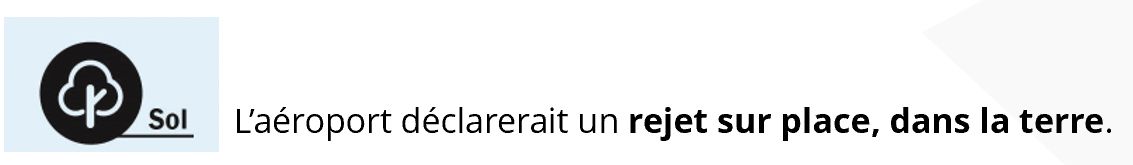 [Speaker Notes: Rejet dans la terre, puisque l’éthylène glycol est utilisé sur l’aire de trafic.]
Carte 2
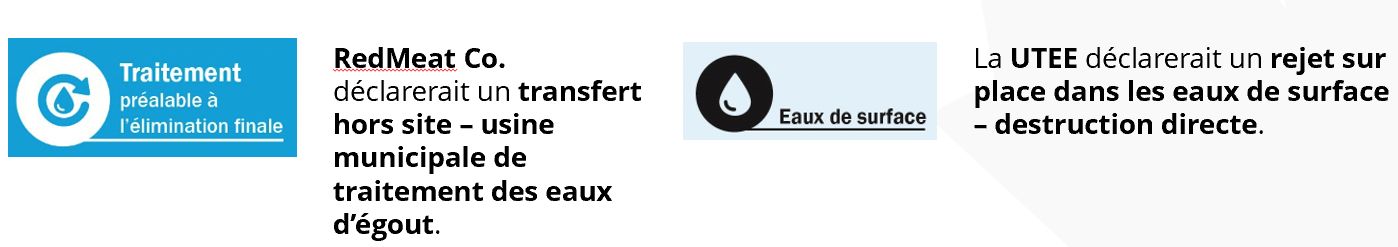 [Speaker Notes: RedMeat Co : Transfert hors site – Usine municipale de traitement des eaux d’égout

UTEE : Rejets sur place dans les eaux de surface – Libération directe (MSTP libère normalement dans le plan d’eau auquel elle est accolée).]
Carte 3
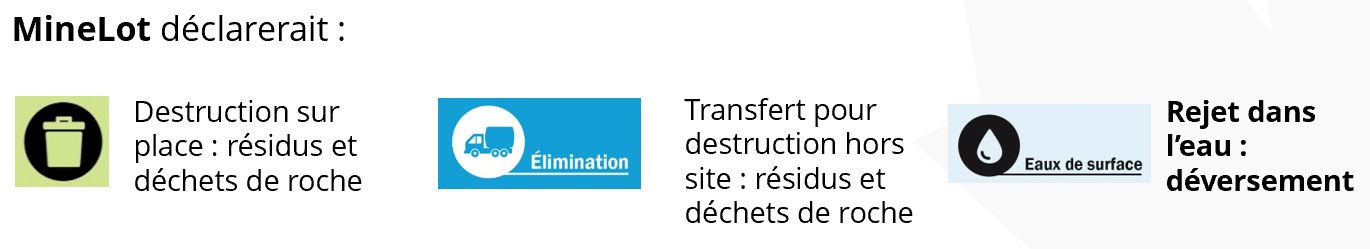 [Speaker Notes: Destruction sur place : Gestion des résidus
Transfert pour destruction hors site : Gestion des résidus
Rejet dans l’eau : Déversement (parce qu’il s’agissait d’un événement important sur une courte période)]
Carte 4
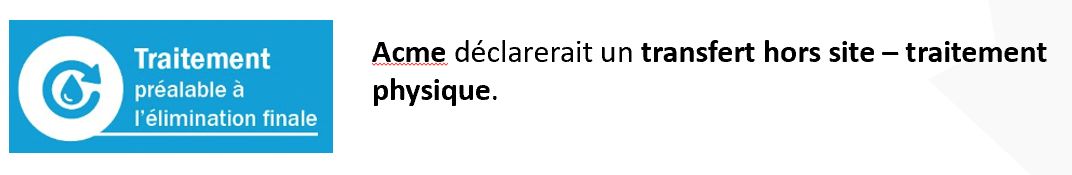 [Speaker Notes: Nemo : Ne déclare pas ce transfert, puisqu’il n’atteint pas le seuil de déclaration des rejets de cuivre.
ACME : Transfert hors site pour le recyclage : récupération de métaux et de composés métalliques 
MetRec : Ne déclare pas ses activités, puisqu’elle ne rejette rien dans l’environnement.]
Carte 5
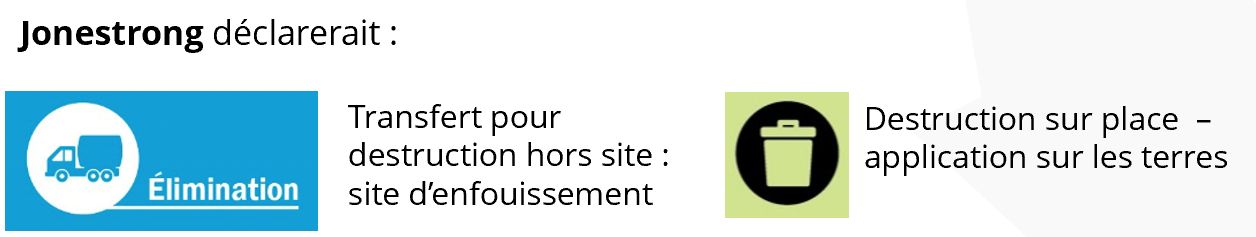 [Speaker Notes: Destruction sur place : L’application sur les terres (considérée comme étant « sur place », car il ne s’agit pas d’un transfert vers un autre établissement pour le traitement – directement appliqué dans les champs à partir de leurs propres camions).

Transfert pour destruction hors site : site d’enfouissement]
Carte 6
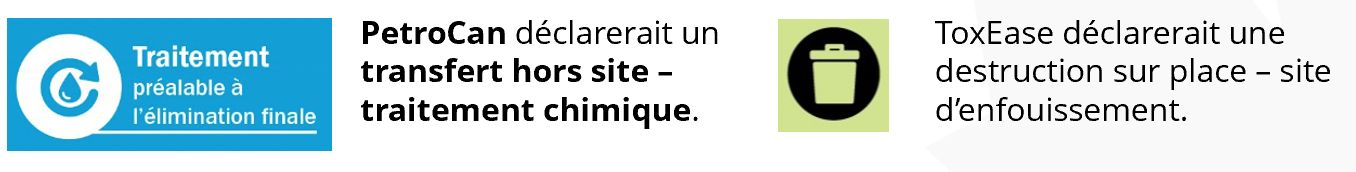 [Speaker Notes: Au premier coup d'œil, les étudiants peuvent choisir la sous-catégorie « traitement bactérien ». Toutefois, puisque l’usine de traitement se trouve dans leur propre établissement, on ne peut le considérer comme étant un « transfert hors site - traitement biologique ».  

PetrolCan aurait déclaré que 2 500 kg de plomb ont été rejetés comme « transfert hors site – traitement chimique » puisque le processus comporte la stabilisation de l’élément.  

ToxEase aurait déclaré le rejet comme « destruction sur place – site d’enfouissement ».]
Destins des polluants
Pourquoi l’INRP demande-t-il aux deux établissements de faire des déclarations au lieu de ne demander qu’à ToxEase, l’entreprise chargée de la destruction finale, de le faire?
Dans la déclaration d’un établissement, une entreprise doit indiquer le nom de l’établissement receveur afin de permettre à l’INRP de retracer la quantité.  L’INRP manipule ensuite les données pour s’assurer qu’un polluant ne sera pas compté deux fois.
Par exemple :
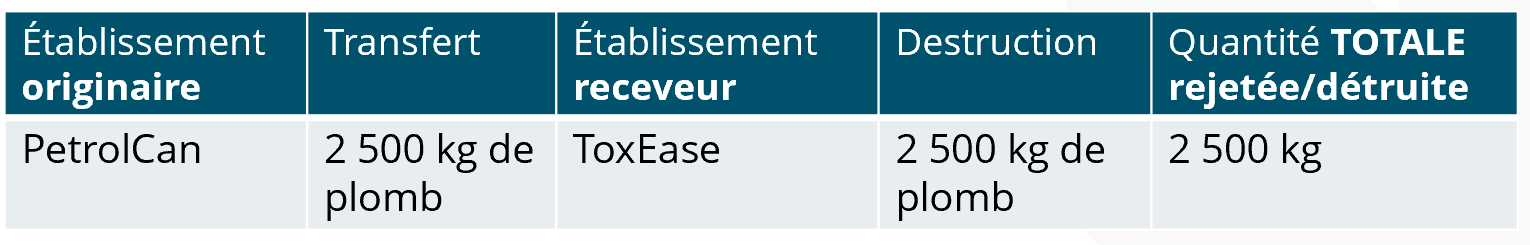 [Speaker Notes: Les utilisateurs de données doivent s’assurer qu’un polluant n’est pas compté en double (en ce qui concerne leur analyse). L’INRP publie ce qui est déclaré pour les deux établissements. Voici des trucs pour éviter le double comptage : https://www.canada.ca/fr/environnement-changement-climatique/services/inventaire-national-rejets-polluants/utilisation-interpretation-donnees.html (onglet 3, « Utilisation de nos données »).]
Carte 7
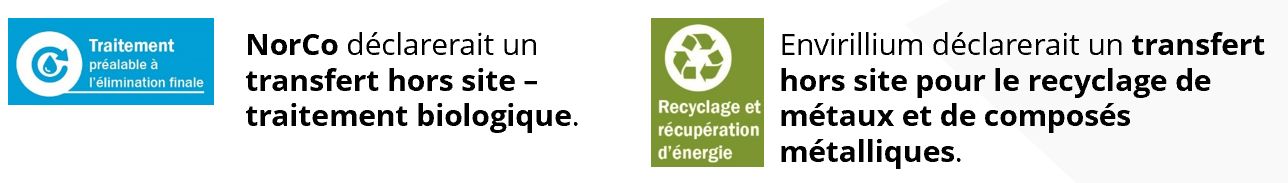 [Speaker Notes: NorCo : Transfert hors site – traitement biologique.
Envirillium : Transfert hors site pour le recyclage de métaux et de composés métalliques.
RecyMet : n’aurait pas besoin de déclarer le plomb à l’INRP, car il n’est pas rejeté dans l’environnement (bien qu’elle pourrait déclarer d’autres substances rejetées pendant la procédure de traitement du plomb).]
Carte 8
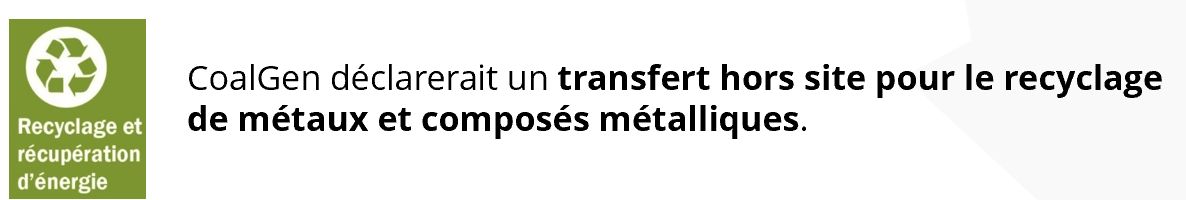 [Speaker Notes: DuraBat n’a pas à déclarer le mercure à l’INRP puisqu’il n’est pas rejeté dans l’environnement]
Carte 9
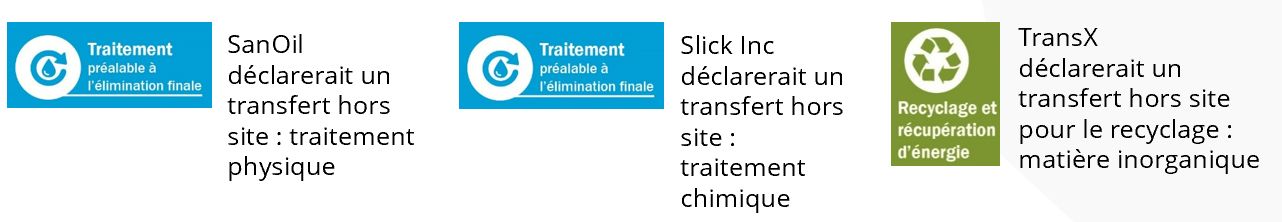 [Speaker Notes: SanOil ne déclare pas ses activités de séparation du bitume, car elles sont réalisées sur place.  

SanOil déclare le transfert hors site : traitement physique depuis la dilution est un processus physique (un solvant est ajouté à la substance pour la diluer, mais l’inverse peut être réalisé pour la concentrer, il s’agit donc d’une transformation physique).

Slick Inc : Transfert hors site – traitement chimique. (Bien qu’il sera utilisé pour fabriquer un nouveau produit, il doit d’abord subir un traitement physique.)

TransX : Transfert hors site pour recyclage : Matière inorganique – Le SO2 est utilisé dans la fabrication d’un autre produit.

AgroPlus ne le déclare pas comme un rejet, puisqu’elle ne le rejette pas directement dans l’environnement (elle le met en sac pour la vente). Toutefois, des activités agricoles à grande échelle devraient déclarer le rejet comme une application sur les terres.]
Activité 1.6: Explorer le destin d’un polluant d’intérêt
Le destin d’un polluant change (1)
Le destin d’un polluant change-t-il en fonction du type d’établissement qui le rejette?
Allez au tableau de bord de l’INRP pour les étudiants (activité 1.6).
Sélectionnez l’année la plus récente.
Choisissez un polluant à explorer (survolez un polluant pour obtenir un résumé de ses propriétés pour vous aider à choisir).
Cliquez sur le polluant pour voir son profil de rejets par secteur et destin.
Cliquez sur chaque secteur pour voir son profil de rejets pour le polluant sélectionné.
Le destin d’un polluant change (2)
Questions de réflexion :
Comparez le destin de votre polluant entre les trois secteurs.
Trouvez trois questions par rapport à vos données.  Par exemple, « pourquoi le secteur X présente-t-il une proportion de recyclage si élevée? ».
Activité 2.1: Qui rejette des polluants dans notre collectivité?
Qui rejette des polluants dans notre collectivité?
Réalisez cette activité sur le tableau de bord de l’INRP pour les étudiants.
Activité 2.2: Recycler ou ne pas recycler?
Recycler ou ne pas recycler? (1A)
[Speaker Notes: Résumé
Les étudiants comparent le rejet de polluants dans différents secteurs pour trouver lesquels sont les plus grands pollueurs ainsi que lesquels présentent les transferts les plus élevés/bas pour le recyclage. À l’aide d’une application d’enquête ou d’un carton de couleur, les étudiants prédiront les réponses aux questions suivantes. L’enseignant pourra cliquer sur le tableau de bord de l’INRP pour révéler les réponses sous forme de diagramme/graphique circulaire.
Quoi faire

Sondage 1 : Quels secteurs (sur une liste donnée) sont les plus grands pollueurs d’air, de terre et d’eau? Cliquez sur l’icône d’air, de terre ou d’eau pour révéler la réponse.
Réflexion : Est-il possible de faire une comparaison directe sur les impacts environnementaux de ces secteurs en regardant ce graphique? Sinon, de quelle information auriez-vous besoin? Les données de l’INRP ne sont pas suffisantes pour évaluer les risques et les impacts que pose la pollution à la santé environnementale et humaine. Vous pouvez les combiner à l’information obtenue d’autres sources et tenir compte de facteurs comme :
toxicité intrinsèque
propriétés physiques et chimiques (comme la persistance, la bioaccumulation)
milieu (air, terre ou eau) affecté par la substance rejetée
voies de transport et de transformation (mouvement, décomposition)
quantité, moment, nature et niveau d’exposition 

Sondage 2 : La distribution des ÉVÉNEMENTS de rejet de polluants est-elle égale entre l’air, la terre et l’eau? Sinon, quel élément présente le nombre le plus élevé d’événements de rejet? Lequel présente le nombre le plus bas?
Réflexion : Quelle est l’importance?

Sondage 3 : Quels secteurs présentent la plus grande/faible proportion de transferts pour le recyclage?
Réflexion : En tant que citoyen canadien, êtes-vous satisfait des résultats? Pourquoi ou pourquoi pas?
Conseil pour les enseignants : Pour réinitialiser le sondage, « décliquez » l’icône sélectionnée.

Le nécessaire
Appli d’enquête ou carton de couleur]
Recycler ou ne pas recycler? (1B)
Réalisez cette activité sur le tableau de bord de l’INRP pour les étudiants.
Est-il possible de faire une comparaison directe sur les impacts environnementaux de ces secteurs en regardant ce graphique? Sinon, de quelle information auriez-vous besoin?  
Non, les données de l’INRP ne sont pas suffisantes pour évaluer les impacts. Vous pouvez les combiner à l’information obtenue d’autres sources et tenir compte de facteurs comme : 
toxicité intrinsèque
propriétés physiques et chimiques (comme la persistance, la bioaccumulation)
milieu (air, terre ou eau) affecté par la substance rejetée
voies de transport et de transformation (mouvement, décomposition)
quantité, moment, nature et niveau d’exposition
[Speaker Notes: Résumé
Les étudiants comparent le rejet de polluants dans différents secteurs pour trouver lesquels sont les plus grands pollueurs ainsi que lesquels présentent les transferts les plus élevés/bas pour le recyclage. À l’aide d’une application d’enquête ou d’un carton de couleur, les étudiants prédiront les réponses aux questions suivantes. L’enseignant pourra cliquer sur le tableau de bord de l’INRP pour révéler les réponses sous forme de diagramme/graphique circulaire.
Quoi faire

Sondage 1 : Quels secteurs (sur une liste donnée) sont les plus grands pollueurs d’air, de terre et d’eau? Cliquez sur l’icône d’air, de terre ou d’eau pour révéler la réponse.
Réflexion : Est-il possible de faire une comparaison directe sur les impacts environnementaux de ces secteurs en regardant ce graphique? Sinon, de quelle information auriez-vous besoin? Les données de l’INRP ne sont pas suffisantes pour évaluer les risques et les impacts que pose la pollution à la santé environnementale et humaine. Vous pouvez les combiner à l’information obtenue d’autres sources et tenir compte de facteurs comme :
toxicité intrinsèque
propriétés physiques et chimiques (comme la persistance, la bioaccumulation)
milieu (air, terre ou eau) affecté par la substance rejetée
voies de transport et de transformation (mouvement, décomposition)
quantité, moment, nature et niveau d’exposition 

Sondage 2 : La distribution des ÉVÉNEMENTS de rejet de polluants est-elle égale entre l’air, la terre et l’eau? Sinon, quel élément présente le nombre le plus élevé d’événements de rejet? Lequel présente le nombre le plus bas?
Réflexion : Quelle est l’importance?

Sondage 3 : Quels secteurs présentent la plus grande/faible proportion de transferts pour le recyclage?
Réflexion : En tant que citoyen canadien, êtes-vous satisfait des résultats? Pourquoi ou pourquoi pas?
Conseil pour les enseignants : Pour réinitialiser le sondage, « décliquez » l’icône sélectionnée.

Le nécessaire
Appli d’enquête ou carton de couleur]
Recycler ou ne pas recycler? (2A)
[Speaker Notes: Résumé
Les étudiants comparent le rejet de polluants dans différents secteurs pour trouver lesquels sont les plus grands pollueurs ainsi que lesquels présentent les transferts les plus élevés/bas pour le recyclage. À l’aide d’une application d’enquête ou d’un carton de couleur, les étudiants prédiront les réponses aux questions suivantes. L’enseignant pourra cliquer sur le tableau de bord de l’INRP pour révéler les réponses sous forme de diagramme/graphique circulaire.
Quoi faire

Sondage 1 : Quels secteurs (sur une liste donnée) sont les plus grands pollueurs d’air, de terre et d’eau? Cliquez sur l’icône d’air, de terre ou d’eau pour révéler la réponse.
Réflexion : Est-il possible de faire une comparaison directe sur les impacts environnementaux de ces secteurs en regardant ce graphique? Sinon, de quelle information auriez-vous besoin? Les données de l’INRP ne sont pas suffisantes pour évaluer les risques et les impacts que pose la pollution à la santé environnementale et humaine. Vous pouvez les combiner à l’information obtenue d’autres sources et tenir compte de facteurs comme :
toxicité intrinsèque
propriétés physiques et chimiques (comme la persistance, la bioaccumulation)
milieu (air, terre ou eau) affecté par la substance rejetée
voies de transport et de transformation (mouvement, décomposition)
quantité, moment, nature et niveau d’exposition 

Sondage 2 : La distribution des ÉVÉNEMENTS de rejet de polluants est-elle égale entre l’air, la terre et l’eau? Sinon, quel élément présente le nombre le plus élevé d’événements de rejet? Lequel présente le nombre le plus bas?
Réflexion : Quelle est l’importance?

Sondage 3 : Quels secteurs présentent la plus grande/faible proportion de transferts pour le recyclage?
Réflexion : En tant que citoyen canadien, êtes-vous satisfait des résultats? Pourquoi ou pourquoi pas?
Conseil pour les enseignants : Pour réinitialiser le sondage, « décliquez » l’icône sélectionnée.

Le nécessaire
Appli d’enquête ou carton de couleur]
Recycler ou ne pas recycler? (2B)
Réalisez cette activité sur le tableau de bord de l’INRP pour les étudiants.
Selon vous, quel destin de polluant (air, terre, eau) pose la plus grande menace à notre planète?  Pourquoi?
[Speaker Notes: Résumé
Les étudiants comparent le rejet de polluants dans différents secteurs pour trouver lesquels sont les plus grands pollueurs ainsi que lesquels présentent les transferts les plus élevés/bas pour le recyclage. À l’aide d’une application d’enquête ou d’un carton de couleur, les étudiants prédiront les réponses aux questions suivantes. L’enseignant pourra cliquer sur le tableau de bord de l’INRP pour révéler les réponses sous forme de diagramme/graphique circulaire.
Quoi faire

Sondage 1 : Quels secteurs (sur une liste donnée) sont les plus grands pollueurs d’air, de terre et d’eau? Cliquez sur l’icône d’air, de terre ou d’eau pour révéler la réponse.
Réflexion : Est-il possible de faire une comparaison directe sur les impacts environnementaux de ces secteurs en regardant ce graphique? Sinon, de quelle information auriez-vous besoin? Les données de l’INRP ne sont pas suffisantes pour évaluer les risques et les impacts que pose la pollution à la santé environnementale et humaine. Vous pouvez les combiner à l’information obtenue d’autres sources et tenir compte de facteurs comme :
toxicité intrinsèque
propriétés physiques et chimiques (comme la persistance, la bioaccumulation)
milieu (air, terre ou eau) affecté par la substance rejetée
voies de transport et de transformation (mouvement, décomposition)
quantité, moment, nature et niveau d’exposition 

Sondage 2 : La distribution des ÉVÉNEMENTS de rejet de polluants est-elle égale entre l’air, la terre et l’eau? Sinon, quel élément présente le nombre le plus élevé d’événements de rejet? Lequel présente le nombre le plus bas?
Réflexion : Quelle est l’importance?

Sondage 3 : Quels secteurs présentent la plus grande/faible proportion de transferts pour le recyclage?
Réflexion : En tant que citoyen canadien, êtes-vous satisfait des résultats? Pourquoi ou pourquoi pas?
Conseil pour les enseignants : Pour réinitialiser le sondage, « décliquez » l’icône sélectionnée.

Le nécessaire
Appli d’enquête ou carton de couleur]
Recycler ou ne pas recycler? (3A)
[Speaker Notes: Pourquoi davantage de secteurs ne recyclent-ils pas leurs déchets? 

Est-ce parce que les déchets ne sont pas recyclables? Est-ce parce qu’ils choisissent de ne pas recycler? Les gouvernements devraient-ils insister pour qu’ils utilisent des produits et des processus qui se prêtent au recyclage et à la récupération?]
Recycler ou ne pas recycler? (3B)
Réalisez cette activité sur le tableau de bord de l’INRP pour les étudiants.
En tant que citoyen canadien, êtes-vous satisfait des résultats? Pourquoi ou pourquoi pas?  
Pourquoi davantage de secteurs ne recyclent-ils pas leurs déchets?
[Speaker Notes: Pourquoi davantage de secteurs ne recyclent-ils pas leurs déchets? 

Est-ce parce que les déchets ne sont pas recyclables? Est-ce parce qu’ils choisissent de ne pas recycler? Les gouvernements devraient-ils insister pour qu’ils utilisent des produits et des processus qui se prêtent au recyclage et à la récupération?]
Activité 2.3: Rejets accidentels
Rejets accidentels
Utilisez le tableau de bord de l’INRP pour les étudiants (Activité 2.3) pour répondre aux questions suivantes :
Quels secteurs ont déclaré le plus de déversements/d’événements diffus au cours des 10 dernières années?
Selon les tendances annuelles indiquées dans le diagramme à barres, quels sont les secteurs qui ont noté une amélioration?  Est-ce que certains ont empiré?
Jetez un coup d'œil au graphique annuel et sélectionnez une année qui semble particulièrement différente des autres. Pouvez-vous manipuler les données pour découvrir ce qui est arrivé?  Faites un suivi de vos filtres pour pouvoir les comparer avec ceux de vos collègues de classe.
[Speaker Notes: Les établissements peuvent-ils prédire le type et la quantité de polluants rejetés chaque année?
Conseil pour les enseignants : La première colonne représente le nombre d’ÉVÉNEMENTS et les tendances annuelles sont en TONNES.

Quels secteurs ont déclaré le plus de déversements/d’événements diffus au cours des 10 dernières années?
Selon les tendances annuelles indiquées dans le diagramme à barres, quels sont les secteurs qui ont noté une amélioration? Est-ce que certains ont empiré?
Jetez un coup d'œil au graphique annuel et sélectionnez une année qui semble particulièrement différente des autres. Pouvez-vous manipuler les données pour découvrir ce qui est arrivé? Faites un suivi de vos filtres pour pouvoir les comparer avec ceux de vos collègues de classe.
Discussion avec toute la classe
L’INRP signale-t-il les établissements qui ont des déversements, des fuites ou des rejets diffus importants? L’INRP exige une explication seulement lorsqu’il y a une variation de 30 % avec l’année précédente afin de s’assurer qu’elle n’est pas causée par une erreur de saisie. Qui surveille les données de l’INRP? L’information est-elle automatiquement envoyée aux chiens de garde de l’industrie? L’INRP ne surveille pas la sévérité ou les impacts des événements qu’il consigne. Il agit comme un dépôt mis à la disposition des scientifiques, des décideurs et des particuliers.
Il faut remettre en question la pratique acceptée des « seuils de déclaration » dans l’industrie. Qu’est-ce qui empêche une entreprise de créer plusieurs établissements afin de « passer sous le radar » et de ne pas avoir à faire de déclaration à l’INRP? Par exemple, l’INRP a un seuil de 20 000 heures-employés : si l’entreprise a peu d’employés, elle n’a pas à faire de déclaration à l’INRP (certaines substances peuvent être déclarées, et ce, peu importe le nombre d’employés), car le processus de déclaration serait considéré comme étant trop dispendieux. Une entreprise pourrait-elle automatiser des postes normalement occupés par des employés pour contourner ce seuil? L’INRP ne demande pas aux entreprises de déclarer les émissions de cheminées industrielles de moins de 24 mètres. Une entreprise pourrait-elle construire dix cheminées plus petites sur différents sites plutôt qu’une grande cheminée pour éviter l’exigence de déclaration?

Activité d’enrichissement : Trouver des organisations qui utilisent les données de l’INRP. Comment utilisent-elles les données? Des exemples comptent l’Association canadienne du droit de l’environnement (ACDE), l’Association des produits forestiers du Canada (APFC), le National Council for Air and Stream Improvement (NCASI), des universités, les gouvernements fédéral/provinciaux, les administrations municipales, des ONG, des consultants, etc. Consulter Scoping review of NPRI relevant literature d’Alicia Berthiaume pour obtenir plus d’information. Choisissez des événements parce que les quantités sont difficiles à comparer entre air/terre/eau.

Consultez le site Web de l’INRP https://www.canada.ca/fr/environnement-changement-climatique/services/inventaire-national-rejets-polluants/outils-ressources-donnees/utilisation-de-inrp-dans-la-recherche-environnementale.html pour trouver les détails d'un examen de la portée de l’utilisation de l’INRP qui a été effectué pour mieux comprendre les possibilités futures d'utiliser les données de l'INRP dans la recherche environnementale.]
Activité 3.1: Facteurs géographiques – Pour quelle raison les établissements qui rejettent des polluants sont-ils situés où ils sont?
Installations émettant des polluants là où elles se trouvent ?
Pourquoi les installations émettant des polluants sont-elles là où elles se trouvent ?
Ouvrez l’activité 3.1 sur le tableau de bord de l’INRP pour les étudiants

Choisissez un type de secteur, puis cliquez dessus.
Quel type de modèle de distribution voyez-vous?
Pourquoi ce secteur présente-t-il ce modèle?
[Speaker Notes: Choisissez un type de secteur, puis cliquez dessus. Quel type de modèle de distribution voyez-vous? Pourquoi ce secteur présente-t-il ce modèle?

Demandez aux étudiants de faire un remue-méninges sur les raisons pour lesquelles une entreprise pourrait choisir d’installer son établissement à un endroit précis. On s’attend à ce que la plupart des réponses tournent autour de l’emplacement des ressources naturelles.

Ouvrez l’activité 3.1 dans le tableau de bord de l’INRP pour les étudiants.

Lorsqu’ils peuvent voir la distribution des établissements sur la carte, demandez aux étudiants s’ils souhaitent ajouter plus de raisons à la liste originale. Conseil pour les enseignants : Vous pouvez filtrer les points sur la carte par secteur en sélectionnant et désélectionnant un secteur à la fois.

Sélectionnez le secteur de l’aluminium. Dites aux étudiants que la bauxite, un minerai contenant de l’aluminium que l’on retrouve en abondance, est principalement extraite dans les tropiques. Il n’y a pas de mines de bauxite au Canada. Bien qu’un seul établissement au Canada produit de l’oxyde d’aluminium à partir de la bauxite, il existe de nombreux établissements de fusion qui transforment l’oxyde d’aluminium en aluminium. Puisqu’il n’y a pas d’extraction d’aluminium au Canada, quels sont les facteurs qui peuvent influencer l’endroit où une entreprise choisit d’installer une fonderie d’aluminium? La fonte d’aluminium exige beaucoup d’électricité, donc s’établir dans une province où les tarifs d’électricité sont plus bas réduira leurs coûts. Étant donné que le Québec a un des tarifs d’électricité les plus bas au pays, de nombreuses entreprises nécessitant des débits d’électricité élevés profiteront de coûts inférieurs. De plus, l’installation le long du fleuve Saint-Laurent garantit un accès rapide à l’expédition au-delà des frontières canadiennes. 

Demandez aux étudiants s’ils souhaitent ajouter plus de facteurs à la liste. Voici des exemples : coût d’électricité, accès au transport, réglementations gouvernementales, facteurs socioéconomiques (certaines villes plus petites offrent des incitatifs aux entreprises qui procurent de l’emploi), caractéristiques géologiques et hydrologiques, distance physique des usines de traitement primaires ou secondaires.]
Remue-méninges : emplacement
Pourquoi une entreprise pourrait-elle choisir d’installer son établissement à un endroit précis ?
Peut-être...
Coût d’électricité
Accès au transport
Réglementations gouvernementales (ou leur absence)
Facteurs socioéconomiques
Facteurs géologiques et hydrologiques
Distance physique des usines de traitement primaires ou secondaires
[Speaker Notes: Demandez aux étudiants de faire un remue-méninges sur les raisons pour lesquelles une entreprise pourrait choisir d’installer son établissement à un endroit précis. On s’attend à ce que la plupart des réponses tournent autour de l’emplacement des ressources naturelles.

Ouvrez l’activité 3.1 dans le tableau de bord de l’INRP pour les étudiants.

Lorsqu’ils peuvent voir la distribution des établissements sur la carte, demandez aux étudiants s’ils souhaitent ajouter plus de raisons à la liste originale. Conseil pour les enseignants : Vous pouvez filtrer les points sur la carte par secteur en sélectionnant et désélectionnant un secteur à la fois.

Sélectionnez le secteur de l’aluminium. Dites aux étudiants que la bauxite, un minerai contenant de l’aluminium que l’on retrouve en abondance, est principalement extraite dans les tropiques. Il n’y a pas de mines de bauxite au Canada. Bien qu’un seul établissement au Canada produit de l’oxyde d’aluminium à partir de la bauxite, il existe de nombreux établissements de fusion qui transforment l’oxyde d’aluminium en aluminium. Puisqu’il n’y a pas d’extraction d’aluminium au Canada, quels sont les facteurs qui peuvent influencer l’endroit où une entreprise choisit d’installer une fonderie d’aluminium? La fonte d’aluminium exige beaucoup d’électricité, donc s’établir dans une province où les tarifs d’électricité sont plus bas réduira leurs coûts. Étant donné que le Québec a un des tarifs d’électricité les plus bas au pays, de nombreuses entreprises nécessitant des débits d’électricité élevés profiteront de coûts inférieurs. De plus, l’installation le long du fleuve Saint-Laurent garantit un accès rapide à l’expédition au-delà des frontières canadiennes. 

Demandez aux étudiants s’ils souhaitent ajouter plus de facteurs à la liste. Voici des exemples : coût d’électricité, accès au transport, réglementations gouvernementales, facteurs socioéconomiques (certaines villes plus petites offrent des incitatifs aux entreprises qui procurent de l’emploi), caractéristiques géologiques et hydrologiques, distance physique des usines de traitement primaires ou secondaires.]
Activité 3.2: Les polluants rejetés plus loin peuvent-ils avoir une incidence sur notre eau?
Réseaux hydrographiques du Canada
Conseil : Ouvrir le PDF dans une autre fenêtre afin d’agrandir l’image.
Mouvement de l’eau dans un bassin hydrographique
Un bassin hydrographique est une zone géographique où les plans d’eau, comme les lacs, les rivières, les cours d’eau, l’eau souterraine et le ruissellement pluvial se « rassemblent » pour s’écouler dans un plan d’eau plus grand, comme une rivière ou un océan d’importance.
Bassins hydrographiques du Canada (1)
Les bassins hydrographiques peuvent être à différentes échelles, comme à l’échelle d’une rivière (tous les plans d’eau plus petits qui s’écoulent dans une rivière) ou à l’échelle d’un océan (tous les plans d’eau plus petits qui s’écoulent dans un océan). 
Une « zone de drainage détournée » (rouge) est un endroit où l’eau est artificiellement renfermée (par un fossé, un canal, une conduite ou un autre moyen) pour être utilisée dans une autre.
Bassins hydrographiques du Canada (2)
Bassins hydrographiques du Canada (3)
Activité 4: Personnel de l’INRP : Voies pédagogiques
Remue-méninges : Emplois et éducation
Remue-méninges : Quelles sortes d’emplois peuvent être offerts par l’INRP?
Remue-méninges : Quels types d’éducation ou d’expérience seraient nécessaires pour chaque type d’emploi?
Les profils que vous avez créés représentent-ils les capacités et les intérêts de toutes les personnes présentes?  
Quels types d’emplois sont représentés?  
Lesquels sont absents?
[Speaker Notes: En grand groupe, faites un remue-méninges sur les sortes d’emplois pouvant être offerts par l’INRP. Écrivez-les sur papillons adhésifs individuels et affichez-les au tableau. Triez-les en catégories générales.
Divisez les étudiants en groupes représentant les catégories générales ci-dessus. Quelle formation ou expérience serait nécessaire pour ce type d’emploi? Inscrivez-les sur des papillons adhésifs individuels et affichez-les au tableau sous les titres de postes trouvés par les étudiants à la première étape.
Les profils créés représentent-ils les capacités et les intérêts de toutes les personnes présentes? Quels types d’emplois sont représentés? Lesquels sont absents? Notez les emplois absents sur des papillons adhésifs.
Affichez les profils en gros caractères autour de la pièce et demandez aux étudiants de se promener et de les lire. Trouvent-ils certains des emplois des catégories « absentes » de l’étape 3? Ont-ils été surpris de quelque chose?]
Ingenium and Government of Canada Logos